El Oficio de Ser Maestro: Relatos Breves y Reflexiones
A B C
El sujeto y su formacion profesional
Escuela normal de educacion preescolar
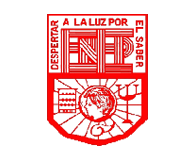 ¿Porque ser docente en el siglo XXI?

•Utiliza los recursos metodológicos y técnicos de la investigación para explicar, comprender situaciones educativas y mejorar su docencia.

•Orienta su actuación profesional con sentido ético-valoral y asume los diversos principios y reglas que aseguran una mejor convivencia institucional y social, en beneficio de los alumnos y de la comunidad escolar.
2021-2022
1 “C”
Sofia Jacqueline Ramos Treviño
N° 19
Graciano Montoya Hoyos
12/09/2021
abc
investigar la identidad profesional del profesorado: Una triangulación secuencial
Conclusión
Identidad profesional
Claude DUBAR
Define la identidad como "el resultado a la vez estable y provisional, individual y colectivo, subjetivo y objetivo, biográfico y estructural, de los diversos procesos de socialización que, conjuntamente, construyen los individuos y definen las instituciones"
Objetivo
Diseño de la investigación
El diseño metodológico planteado ha sido fructífero para articular las dos  referidas dimensiones de la identidad: identidades individuales, constituidas por las biografías e interacciones individuales; e identidades colectivas, construidas históricamente por procesos sociales
-Analizar la crisis de la identidad profesional del profesorado de Secundaria, así como de los efectos que está teniendo en su ejercicio profesional.
-Hacer una fenomenología de cómo los procesos de cambio educativo y social son vividos y sentidos por el profesorado, como actor principal.
-Tomar los discursos del profesorado como medio para hacer emerger la identidad profesional.
El diseño de nuestra investigación se ha realizado en función de la adecuación metodológica al objeto de estudio, conformada por el marco teórico de una investigación biográfico-narrativa, por lo que usamos dispositivos y estrategias propias de este enfoque.
Como ha mantenido Paul RICOEUR  la identidad puede ser entendida como un relato, con todos los elementos propios de la narrativa (trama argumental, secuencia temporal, personaje/s, y situación). Con la crisis moderna de la creencia en un yo fijo, singular y permanente, se reivindica una concepción narrativa de la identidad.
Las conclusiones extraídas, inmersas en gran medida en el propio análisis, nos han permitido ver la crisis de identidad profesional en sus diversas manifestaciones: representaciones que de la profesión tienen los mismos docentes, las imágenes percibidas por el gran público, los efectos de estas representaciones sobre las actividades  profesionales y las concepciones de los saberes profesionales.
Las informaciones obtenidas, debidamente trianguladas, nos podían permitir ver cómo los individuos construyen su realidad profesional y personal, interactuando con sus mundos sociales.
La identidad profesional se configura como el espacio común compartido entre el individuo, su entorno profesional y social y la institución donde trabaja.
La investigación biográfica y narrativa en Iberoamérica: Campos de desarrollo y estado actual
Investigación biográfico-narrativa
Países
Tras la crisis del positivismo y el giro hermenéutico en ciencias sociales, se ha constituido en una perspectiva específica de investigación que reclama su propia credibilidad dentro del amplio paraguas de la investigación cualitativa.
 La investigación biográfico-narrativa está adquiriendo cada día mayor relevancia, altera los modos habituales de lo que se entiende por conocimiento, comportando un enfoque propio, con sus propios modos de emplear la metodología cualitativa. El enfoque biográfico-narrativo y sus metodologías correspondientes se está volviendo crecientemente más seductor.
Campo objeto de revisión
Origen y desarrollo
México y Argentina podrían ser, en cierto modo, los precursores de estudios y sistematizaciones del mismo. Brasil cuenta con una potente Associação Brasileira de História Oral (ABHO), integrada en la International Oral History Association, que reúne a colectivos e investigadores de historia, ciencias sociales, antropología y educación.  En Venezuela, CÓRDOVA lleva a cabo un intento de sistematización del enfoque para abrirlo a las ciencias sociales en general.
Para ubicar y conceptualizarlo mejor, diferenciamos entre el fenómeno que se investiga y que tiene un formato biográfico-narrativo, el método de investigación utilizado y el uso que se hace de estos materiales. Así es tanto el fenómeno, como los diferentes métodos que ayudan en el propósito de la investigación biográfico-narrativa.
El auge actual, sin duda, puede estar debido a esta nueva sensibilidad postmoderna que ha inundado el estudio en ciencias sociales, pero tiene raíces históricas suficientes y focos geográficos, temáticos y epistemológicos tan diversos, como para afirmar que esta popularidad tiene todo un basamento más allá de la moda o de la concreción en un determinado lugar geográfico o temático o la simple asignación a un área de conocimiento.
La metodología cualitativa en España, como en el resto de países iberoamericanos, tiene un largo pasado histórico en la investigación social; dentro de ella, la investigación narrativa y biográfica se ha empleado en diversos campos.
Se trata de un enfoque biográfico-narrativo que pretende la exploración de los significados profundos de las historias de vida, en lugar de limitarlo a una metodología de recogida y análisis de datos, para constituirse en una perspectiva propia que se podría caracterizar por cinco postulados básicos: 
Narrativo, Constructivista, Contextual, Interaccionista, Dinámico.
Identidad profesional docente, reflexión y práctica pedagógica: Consideraciones claves para la formación de profesores.
Practica pedagógica
Conclusiones
Un modelo para comprender la construcción de la identidad profesional
docente
Relación de la identidad profesional docente
Es necesario que durante los primeros años de formación se tensione la identidad desde procesos reflexivos devidentificación, y en los últimos años, desde procesos reflexivos de identización. En conclusión, ambos procesos reflexivos se pueden dar de manera simultánea, pero para la identización es necesaria la identificación. Para los profesores tutores y guías, resulta necesario potenciar los procesos reflexivos sobre la identidad con el rol que desempeñan en la práctica, de tal manera que puedan establecer
competencias y recursos que los validen como formadores.
La práctica pedagógica genera procesos de reflexión en cada uno de los tres actores y en la asociación triádica los cuales están condicionados por el contexto sociocultural de sus instituciones, las experiencias y formas de comprensión sobre la teoría y la práctica, y el conjunto de interacciones entre ellos.
Si los procesos de práctica gatillan las tensiones para los procesos de identidad
docente, la reflexión en, sobre y para la práctica permiten enfrentarlas. Sutherland, Howard y Markauskaite, desde una perspectiva cognitiva de los procesos identitarios, proponen la reflexión como el mecanismo más importante para la creación de identidad profesional docente.
En este mismo sentido, Pillen, Beijaard y Brok plantean que la identidad docente no es algo que se fija ni se impone, sino que se negocia a través de la experiencia y el sentido que se le da a esa experiencia.
Gohier, Anadón, Bouchard, Charbonneau y Chevrier  plantean que la identidad profesional docente no consiste en la repetición de un modelo fijo sino en la trayectoria autónomamente elegida por el individuo entre las diferentes alternativas que podría tomar. Se proponen dos procesos: la identificación y la indemnización. El primero se da por el sentido de pertenencia que caracteriza y asocia a un sujeto con un colectivo, el segundo es un proceso de individualización donde el sujeto decide qué elementos del grupo le son propios, cuáles adopta y cuáles no, qué lo hace similar al grupo y en qué                               .                                se diferencia.
La identidad de los actores de las prácticas pedagógicas
Sobre la identidad profesional docente influye el  rol que cada actor tiene y las formas en que
interactúa con sus pares o personas que ejercen otros roles plantean que en los procesos de práctica de formación inicial existe la necesidad de examinar la identidad profesional no en un sentido generalista, sino con elementos que le son propios a  .                       cada actor.